Le modèle Housing First
Des personnes: 
Les + éloignées du logement: plusieurs années de rue (ETHOS 1&2)
Cumul de problématiques : santé mentale, physique, assuétudes
Et aussi : problèmes judiciaires, violences, dettes…
Un accompagnement:
Global et sur mesure
Potentiellement intensif
Illimité dans le temps 
Par une équipe pluridisciplinaire
Volet logement séparé du suivi
Un logement
Individuel 
Abordable
Directement depuis la rue
Sans conditions 
Selon un bail standard
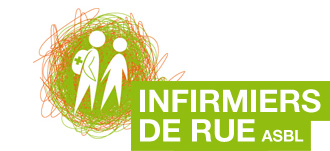 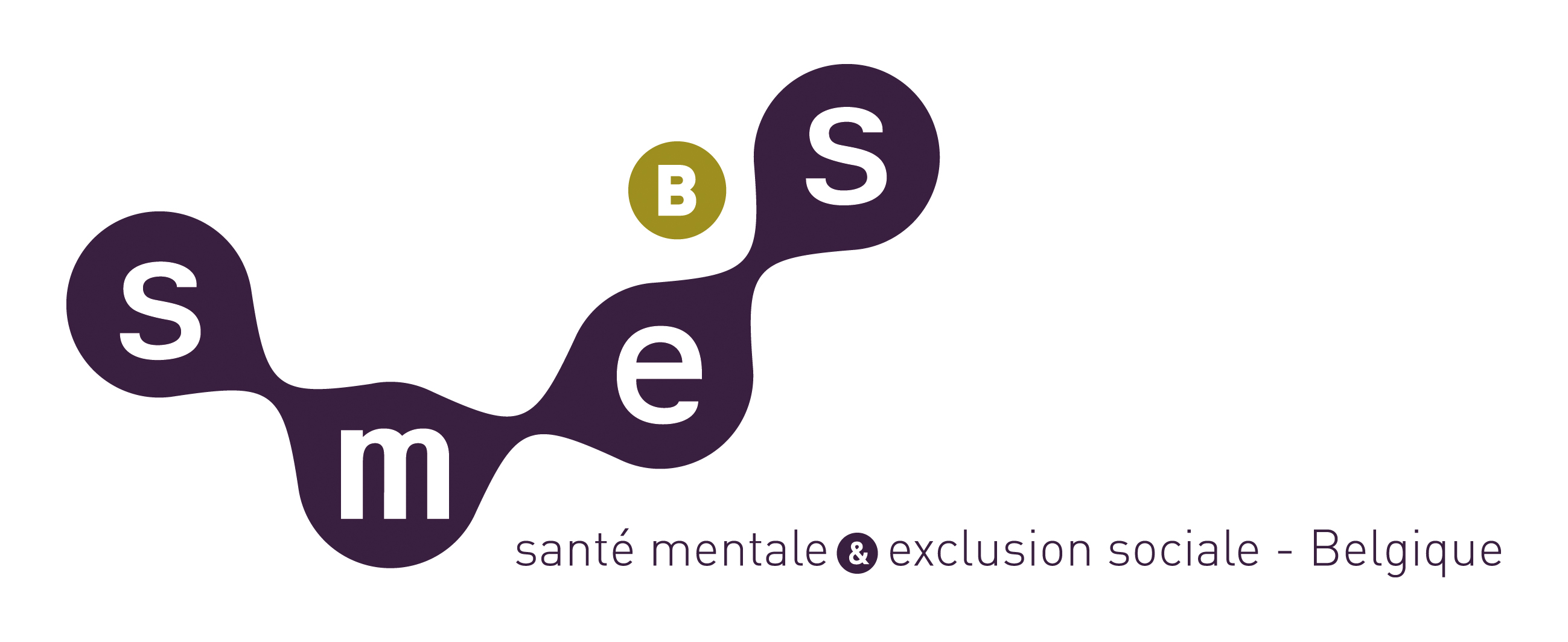 Partenariat : CPAS
CPAS de 
Forest, Molenbeek, Saint-Gilles, Saint-Josse, Schaerbeek

Mise à disposition de logements 
Sélection de locataires
Partenariat de terrain dans l’accompagnement
Via Assistants Sociaux, médiation de dettes, travailleurs spécialisés « sans-abri »…
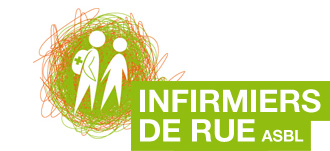 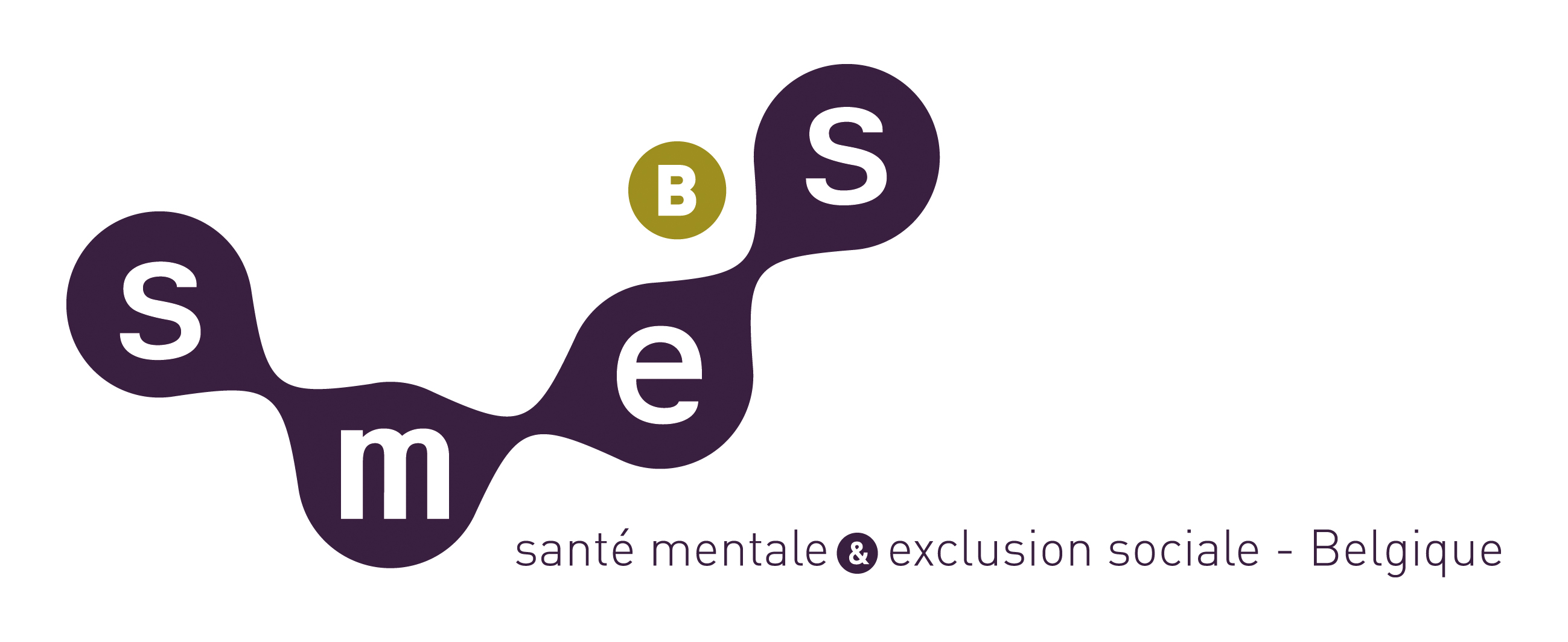 Partenariats : associatif
Maisons médicales, 
Services de Santé Mentale,  
hôpitaux, 
services d’aide aux usagers de drogues, 
services de soins psychiatriques à domicile, 
services d’aide familiale, 
avocats, 
administrateurs de biens, 
services de médiation de dettes, 
centres de jour,…
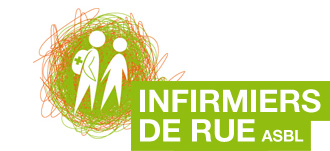 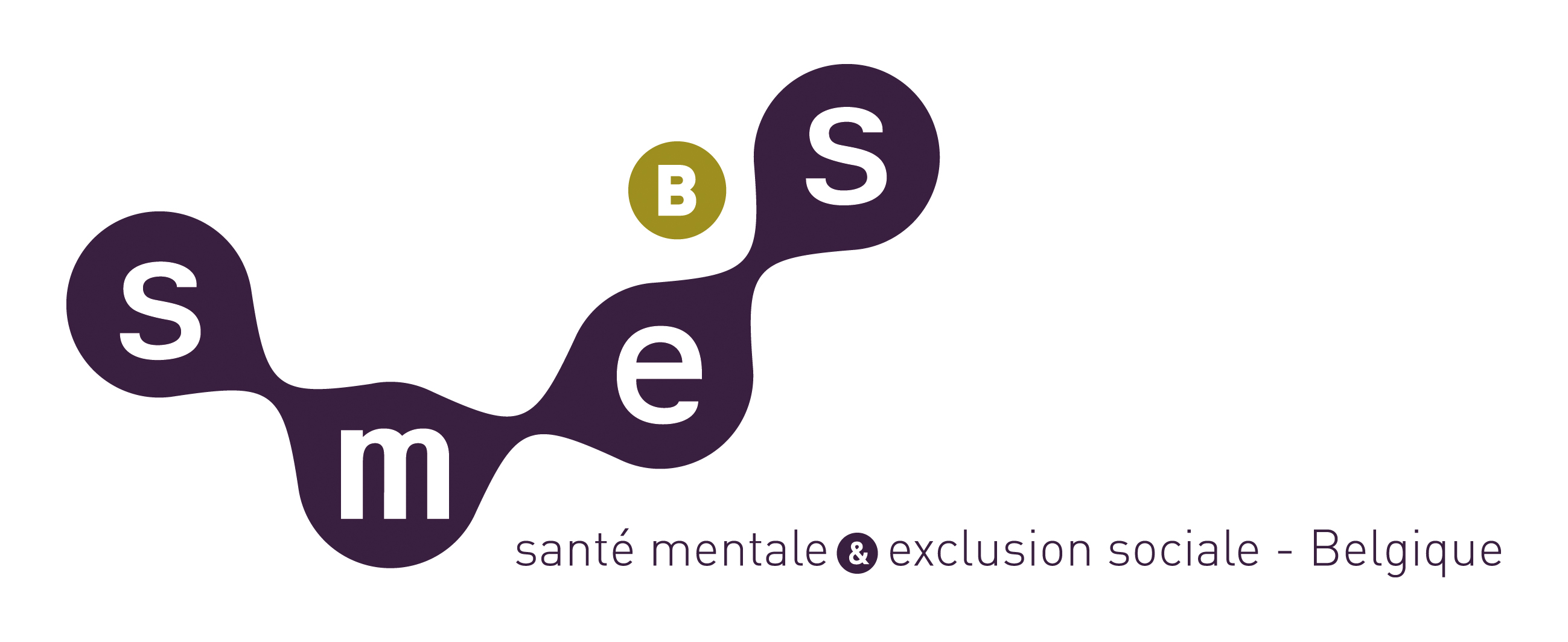 Constats
Sur base de 60 personnes relogées et accompagnées
La stabilité de l’équipe
La disponibilité et la qualité des logements
Les partenariats avec les CPAS et l’associatif
			facilitent l’accompagnement 
Le processus de stabilisation est long et intense
Nombreuses demandes pour un public moins spécifique
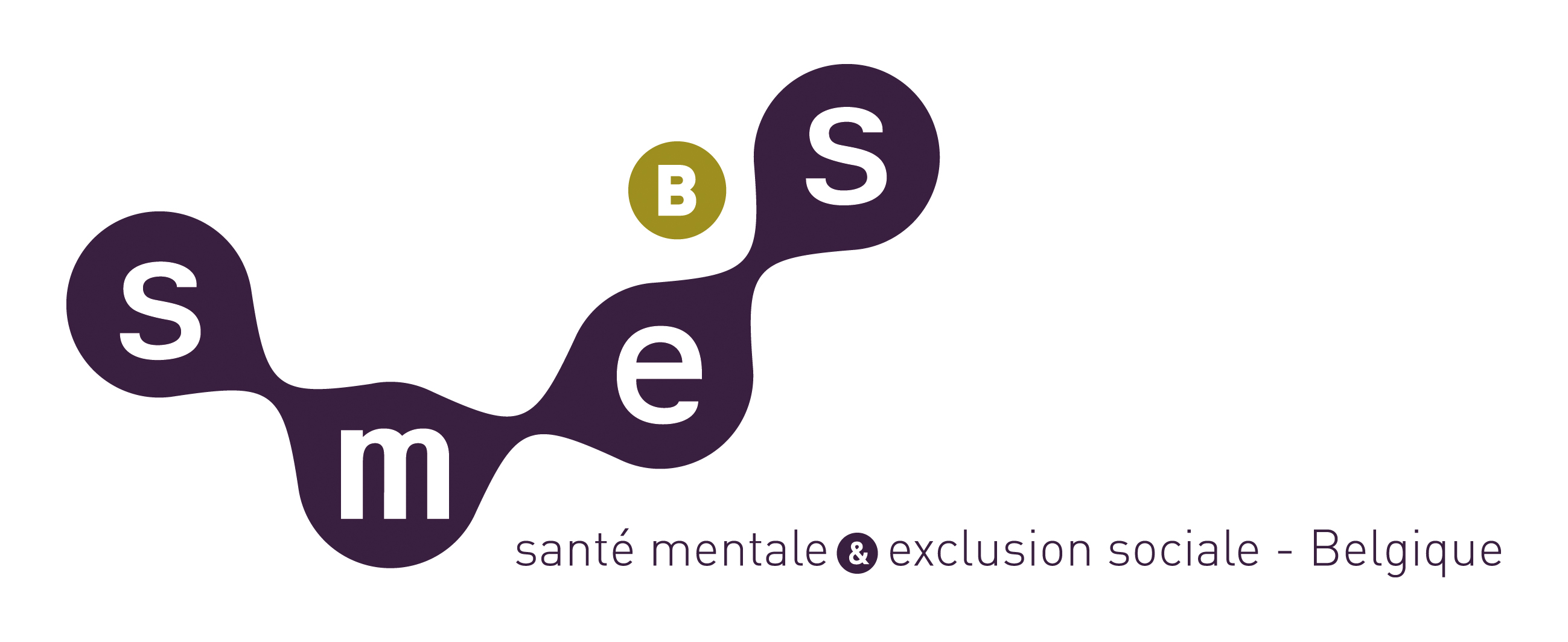 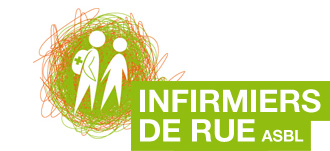